Sestra pamětnice
Autor:
Marta Müllerová
Maturitní tablo
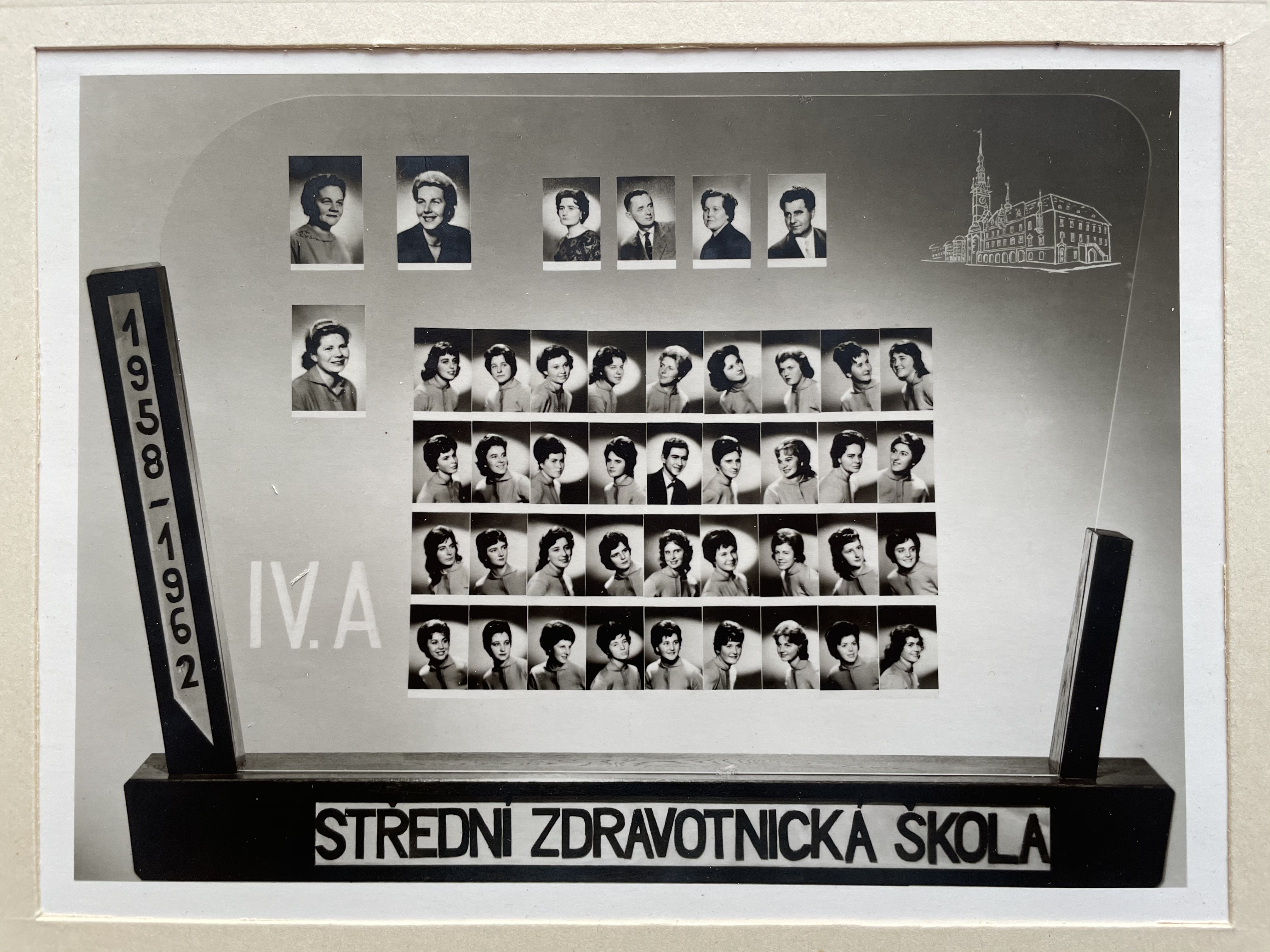 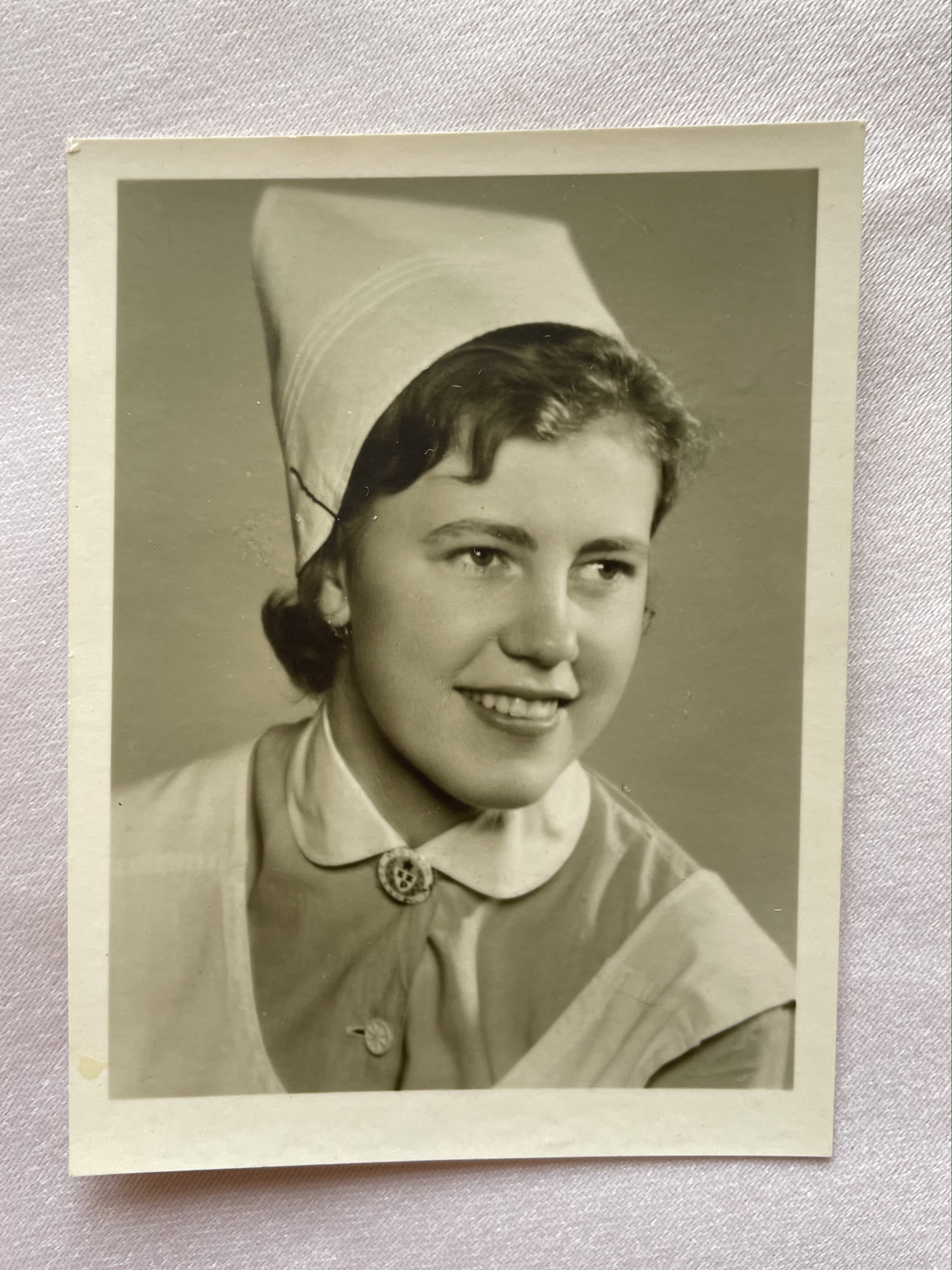 Fotografie z roku 1962- nástup na oddělení chirurgie
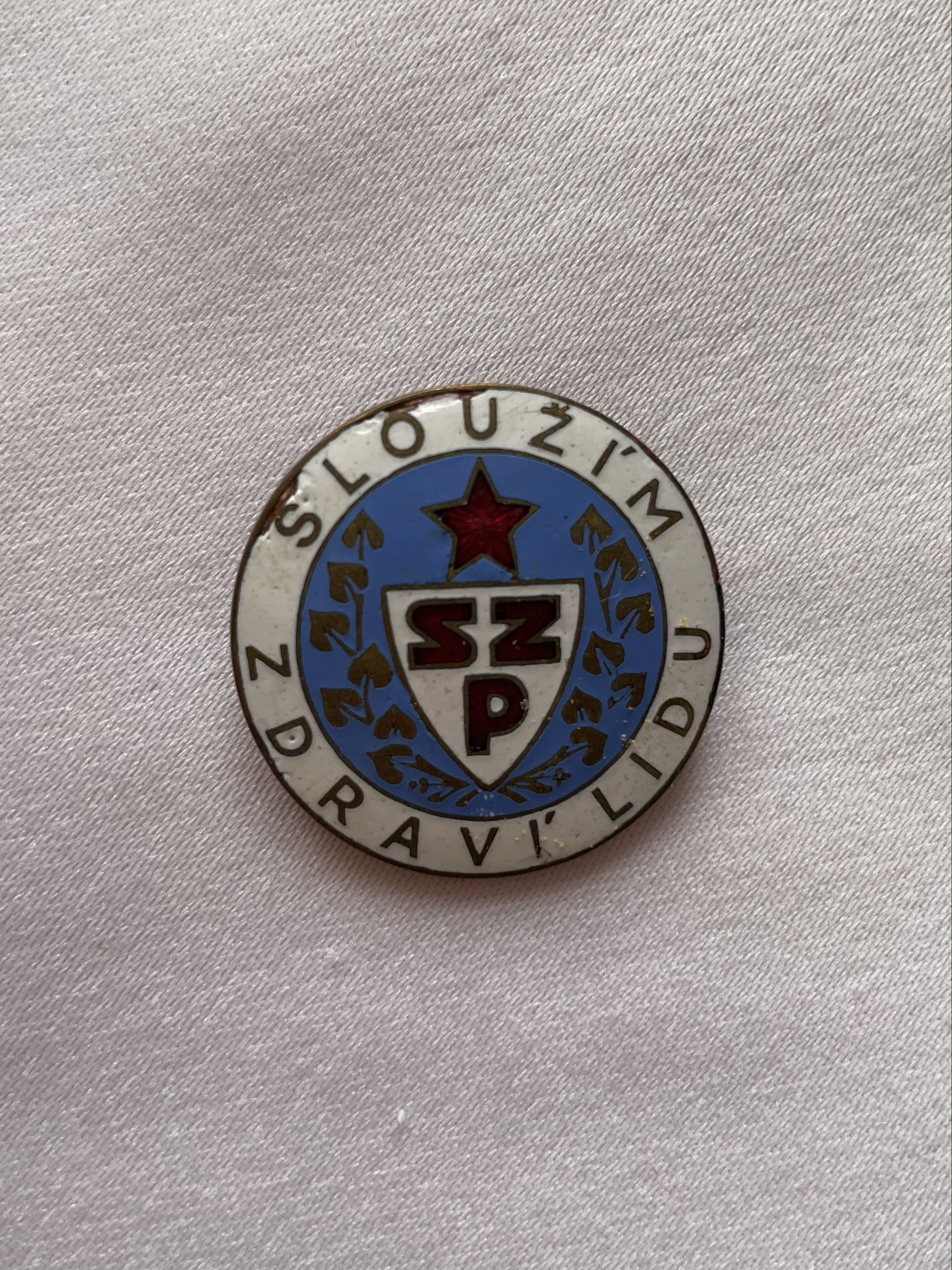 Obdržení odznaku při předávání diplomů na radnici v Olomouci
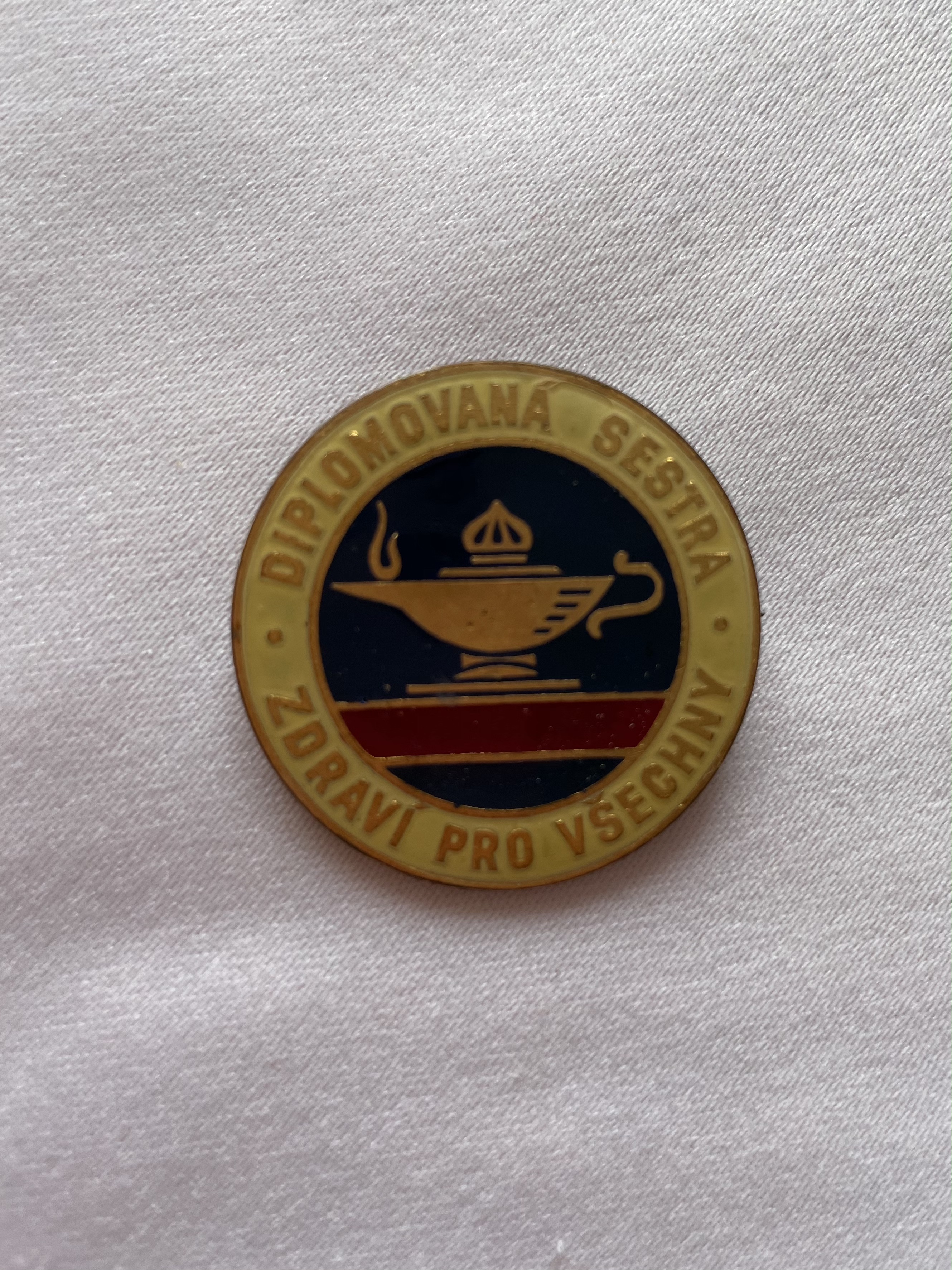 Odznak z roku 1980
Zdroje:
Vlastní fotografie